Презентация на тему :«Организация прогнозирования и планирования»
Система показателей планов-прогнозов. Система планов-прогнозов
Развитие экономики характеризуется системой показателей.
Показатель — количественное выражение экономической категории, процесса или явления.
Кроме показателей в практике прогнозирования и планирования используются нормативы и лимиты.
Норматив — показатель в относительном выражении.
Лимиты — ресурсные показатели, представляющие предельно допустимую величину затрат ресурса.
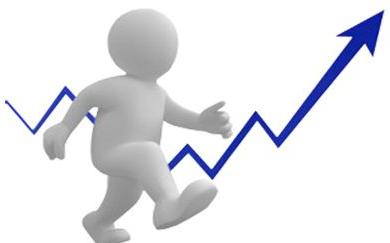 В зависимости от уровня управления показатели подразделяются на макроэкономические, отраслевые и региональные показатели.
Все показатели подразделяются на натуральные и стоимостные, абсолютные и относительные, количественные и качественные, утверждаемые, индикативные и расчётные. 
При переходе к рыночным отношениям значительно сокращается круг директивных показателей. 
Утверждаемые директивные показатели:
— государственный заказ;
— государственные централизованные инвестиции;
— ставки налогов;
— социальные нормативы;
— некоторые экономические нормативы (предельный уровень рентабельности для предприятий монополистов).
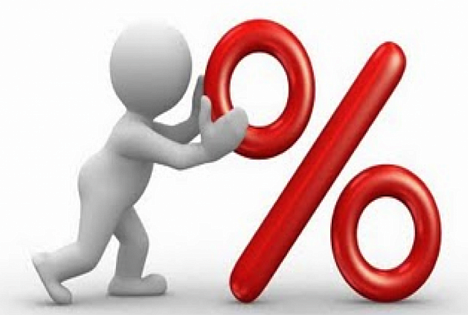 Для формирования стратегии и тактики развития экономики разрабатывается система прогнозов — планов. 
По масштабам прогнозирования различают:
—макроэкономические,
—отраслевые,
—региональные.
—планы — прогнозы развития народно — хозяйственных комплексов,
—планы — прогнозы звеньев развития экономики (предприятий, организаций, отдельных производств и продуктов).
Во временном аспекте различают долгосрочные (5—15,20 лет), среднесрочные (от 1 года до 5-ти лет), краткосрочные (от месяца до года) и оперативные ( день, неделя, декада) планы — прогнозы.
Основные органы в государстве, занимающиеся прогнозированием и планированием и их задачи.
Основными задачами Министерства экономики являются:
• разработка государственной экономической политики, обеспечивающей преодоление экономического кризиса, рациональное использование собственного ресурсного потенциала и повышение уровня жизни народа; v
• координация деятельности в сферах бюджетно-финансовой, налоговой, денежно-кредитной, инвестиционной, ценовой и социальной политики в интересах решения общегосударственных задач;
• создание условий для формирования экономической среды, способствующей активизации инновационной и инвестиционной деятельности субъектов хозяйствования, повышению конкурентоспособности продукции и услуг и эффективности внешней торговли, механизма защиты интересов товаропроизводителей и потребителей. 
Региональные органы управления решают вопросы социально-экономического развития регионов.
Порядок разработки государственных планов-прогнозов
Процесс разработки государственных планов-прогнозов включает четыре этапа. На первом этапе осуществляется аналитическая работа и производится комплексный анализ и оценка социально-экономической ситуации в стране, определяется уровень развития и результаты функционирования экономики.
На этом этапе параллельно проводится научно-исследовательская работа по разработке вариантов макроэкономического прогноза.
На втором этапе Министерство экономики на основе концепции развития определяет основные цели, задачи и приоритеты развития экономики на плановый период.
На третьем этапе, исходя из основных положений концепции развития, предложений министерств, ведомств и региональных органов управления, разрабатывается проект плана-прогноза.
На четвёртом этапе проект представляется для согласования и уточнения в Совет Министров, после согласования в Совете Министров — на согласование Президенту и после согласования с Президентом — на утверждение Национальному Собранию. После утверждения проект превращается в план-прогноз. Одновременно с проектом плана — прогноза согласовывается и утверждается Государственный Бюджет.
Прогнозирование и планирование на микроуровне
На микроуровне объектами планирования являются: спрос, производство продукции и услуг, объёмы продаж, потребности в материальных и трудовых ресурсах, издержки производства и реализации продукции, уровень цен на продукцию и услуги, техническое развитие.
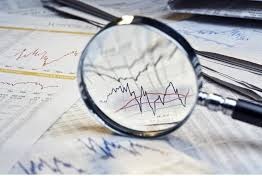 Субъектами планирования являются планово-экономические и финансовые органы, маркетинговые и технические службы. 
 Планы — прогнозы разрабатываются как в целом по предприятию, так и по его структурным подразделениям.
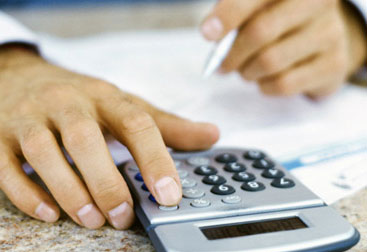 При переходе к рыночным отношениям особая значимость придаётся разработке бизнес — планов. Бизнес — план разрабатывается для выработки стратегии развития предприятия, определения потребностей в инвестициях. для оценки эффективности финансовых вложений, для привлечения финансовых ресурсов и потенциальных партнёров.
В зависимости от назначения разрабатываются производственные и инвестиционные бизнес — планы. Правила разработки инвестиционных бизнес — планов определены Постановлением Министерства экономики от 31.08.2005 г. № 158.
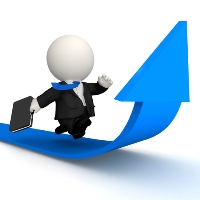 Рекомендуемая структура бизнес — плана:
 Резюме.
1. Описание предприятия.
 1.1 Реквизиты, отраслевая принадлежность, форма собственности, юридический статус, фамилия, имя, отчество руководителя и главного бухгалтера предприятия.
 1.2. Основные направления и цели деятельности предприятия.
 1.3. История создания и современное состояние предприятия.
 1.4. Достижения и неудачи.
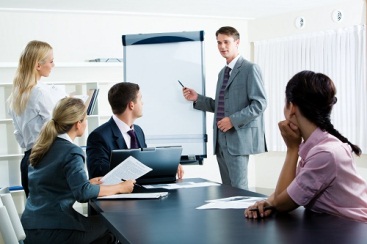 2. Продукция и услуги.
 2.1.Описание производимой продукции, характеристика отличительных качеств и уникальность. 
 2.2 Лицензии и патентные права.
3. План маркетинга.
 3.1 Оценка потенциальных покупателей.
 3.2 Оценка конкурентов.
 3.3.Комплексное исследование рынков сбыта.
 3.4. Стратегия маркетинга.
4. Научно-исследовательские и проектно-конструкторские работы.
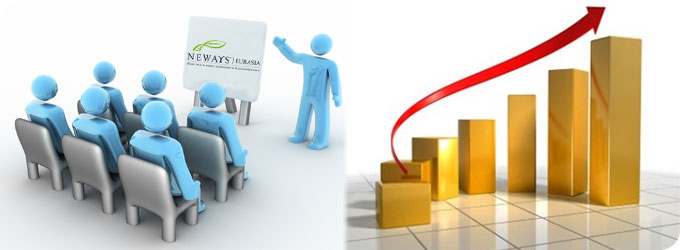 5. Производственный план.
 5.1. Экономический потенциал.
 5.2 Технический потенциал.
 5.3 Материально-техническое обеспечение.
 5.4 Кадровый потенциал.
 5.5 Правовая защита.
6. Организационный план управления.
7. Финансовый план.
 7.1 Анализ и прогноз финансового состояния.
 7.2 Потребность в инвестициях.
 7.3 Финансирование проекта.
 7.4 Производственные издержки.
 7.5 Коммерческая прибыль.
 7.6. Риски и меры по их снижению.
8. Юридические аспекты.
Резюме составляется после разработки бизнес-плана. .В нём чётко и кратко излагается суть проекта приводятся основные финансовые результаты и подчёркивается инвестиционная привлекательность проекта надёжность и инновационность.
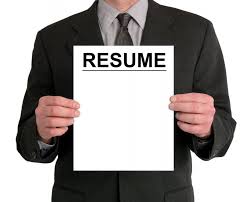